Prävention von Arbeitsrisiken und Sicherheitsarbeit auf der Baustelle
Solarthermische Anlagen zur Warmwasserbereitung und Raumheizung im Einfamilienhaus
Modul Ziele
Willkommen zum Modul : "Prävention von Arbeitsrisiken und Sicherheitsarbeit auf der Baustelle".

Am Ende dieses Moduls werden Sie dazu in der Lage sein:

sichere bei der Installation einer Solarthermieanlage zu arbeiten
Sichere bei der Wartung einer Solarthermieanlage zu arbeiten
[Speaker Notes: Richtlinien für den Trainer

Diese . ppt-Datei ist eine Vorlage, die von Berufsbildungsanbietern verwendet werden soll, um das Trainingsmaterial vorzubereiten. 

Wir empfehlen 30 bis 40 . ppt-Folien für eine (1) Stunde des Trainingsprogramms. 

Es gibt 3 vordefinierte Folien, die von Ihnen ausgefüllt werden müssen, mit den Titeln "Modulziele", "Schlussfolgerung", "Modulende". 

Das Material sollte in editierbarem Format gesendet werden. 

Vorgeschlagene Schriftart: Arial
Erforderliche Schriftgröße: 16
Vorgeschlagener Zeilenabstand: 1,5
ppt/pptx-Datei sollte eine klare Struktur und definierte Einheiten und eindeutige Folientitel haben
ppt/pptx Folieninhalte sollten die vordefinierten Ränder nicht überschreiten
Bilder, Diagramme etc. sollten mit einer Beschreibung versehen sein
Wenn Sie Verständnisfragen (Multiple Choice, Mehrfachantworten, Richtig/Falsch, Matching etc.) einfügen wollen, um das Verständnis der Theorie zu verbessern, sollten Sie diese in der ppt/pptx-Datei verankern.
Fragen, die für die Selbstbewertung und die abschließenden Bewertungsaufgaben verwendet werden, sollten einem vordefinierten Format folgen, das von SQLearn in einer . xls-Datei gesendet wird]
INHALTE/THEMA
1. So arbeiten Sie sicher bei der Installation einer Solarthermieanlage:
- Installationsmethoden und Sicherheit
- Installationstechniken
- Einrichtung des Standorts, Vorbereitungsarbeiten
-Installation: Kollektor, Solarkreis, Speicher, Armaturen, Sensoren und Regler.

2. Sicheres Arbeiten bei der Wartung einer Solarthermieanlage:
- Inbetriebnahme, Wartung und Instandhaltung.
Installationsmethoden und Sicherheit
1. So arbeiten Sie sicher bei der Installation einer Solarthermieanlage:

Lieferung von Material
Traditionell wurde (und wird in einigen Ländern noch immer) das Material für die Solaranlage vom Hersteller geliefert, das übrige Installationsmaterial musste über den Großhandel beschafft werden. Zunehmend verkaufen auch Großhändler Solaranlagen und vereinfachen damit die Beschaffung. Bei der Anlieferung der Materialien ist folgendes zu tun:

Auf Transportschäden prüfen
Hier ist es besonders wichtig, auf eine intakte Verglasung zu prüfen. Bei Kollektoren ohne Metallrückwand kann es leicht zu Schäden an den Wärmedämmplatten kommen. Außerdem besteht die Gefahr, dass sich die Abdeckbleche verbiegen.
Installationsmethoden und Sicherheit
1. So arbeiten Sie sicher bei der Installation einer Solarthermieanlage:

Überprüfen Sie die Vollständigkeit und Richtigkeit der Lieferung
Um diese Aufgabe zu vereinfachen und zu unterstützen, gibt es:

■ gebrauchsfertige Pakete - das heißt, komplette Kits für den Installateur. Es ist dann nur die
Installationsmaterialien (Kupferrohr, Wärmedämmung, Befestigungsmaterialien etc.), die
müssen noch aufgefüllt werden

■ ausführliche Beratung durch den Lieferanten

■ Installationsschulungen durch den Hersteller oder andere Institutionen.
Installationstechniken
1. So arbeiten Sie sicher bei der Installation einer Solarthermieanlage:

Rohrverlegung
Zu den Rohrverlegetechniken für Solaranlagen gehören das Schneiden, Verbinden, Fixieren und Abdichten von Kupfer- und Stahlrohren sowie die Verarbeitung von Edelstahlwellrohr und Schnellmontagerohren (Doppelrohr). Meist wird Kupferrohr verwendet.

Schneiden
Zum Schneiden von Kupferrohr wird ein Rohrschneider verwendet. Es ist wichtig, den Innengrat nach dem Schneiden zu entfernen.
Installationstechniken
So arbeiten Sie sicher bei der Installation einer Solarthermieanlage:

verbinden
	Löten (Kapillar-Lötfittings). Kupferfittings werden hauptsächlich für Lötverbindungen verwendet. Die Verbindungen mit Halterungen und Gewindeanschlüssen sind aus Messing oder Rotguss. Wir unterscheiden zwei Lötverfahren, das Weich- und das Hartlöten (Hartlöten). Entsprechend werden Weich- und Hartlote verwendet. Siehe Tabelle unten.
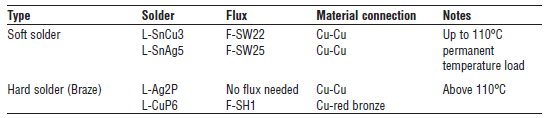 Unterschiedliche Lottypen
Installationstechniken
So arbeiten Sie sicher bei der Installation einer Solarthermieanlage:

Presspassung (gewellt).
Kompression.
Verschraubte (Klemmring) Verbindungen.
Installationstechniken
So arbeiten Sie sicher bei der Installation einer Solarthermieanlage:

Befestigung
	Bei der Befestigung der Rohrleitungen sind zunächst die temperaturbedingten Längenänderungen zu berücksichtigen. Dies geschieht, indem man die Dehnung zwischen den Festpunkten (Schellen mit Gummieinlagen) durch den Einbau von Bögen oder Kompensatoren zulässt. Bei Dachöffnungen muss die Leitung beweglich installiert werden (Gleitführung).

Abdichtung
	Um einige Gewinderohre abzudichten, sollte das Außengewinde vor dem Zusammenschrauben mit Hanf umwickelt werden. Teflonband ist nicht geeignet, da es im Gegensatz zu Hanf keine Quelleigenschaften besitzt. Die hohe Kriechfähigkeit der Solarflüssigkeit kann daher zu Undichtigkeiten im Solarkreislauf führen.
Installationstechniken
So arbeiten Sie sicher bei der Installation einer Solarthermieanlage:

Blechbearbeitung
	Das Kollektoreinbau-System (Zink/Aluminium-Blech) wird in der Regel von den Herstellern vorgefertigt. Im besten Fall müssen sie einfach nur eingesteckt werden. Folgende Blecharbeiten können notwendig sein:

Schneiden - mit einer Blechschere
Verbinden - Falten, Löten (nur Zinkblech), Kleben (Butylband), Schrauben (Klemmschrauben)
Befestigung - mit Kleber, Aufhängung
Formgebung - Einfassung (Einfassung Bank).
Installation: Kollektor, Solarkreis, Speicher, Armaturen, Sensoren und Regler
So arbeiten Sie sicher bei der Installation einer Solarthermieanlage:

Einbau des Kollektors
Im Prinzip können Kollektoren sein:
integriert in ein Schrägdach
auf einer Dachschräge montiert
auf Ständern auf einem Flachdach oder einer freien Fläche aufgestellt
in einer Fassade montiert.
Installation: Kollektor, Solarkreis, Speicher, Armaturen, Sensoren und Regler
So arbeiten Sie sicher bei der Installation einer Solarthermieanlage:

Einbau des Kollektors

	Installation auf einem Schrägdach
Die Sonnenkollektoren können auf dem Dach oder zwischen den Dachziegeln montiert werden.

Auf-Dach-Montage
Bei der Aufdachmontage werden die Kollektoren ca. 5-10 cm (2-3,9 Zoll) über der Dachschicht montiert. Die Befestigungspunkte werden oft durch Dachhaken oder Sparrenanker gebildet, die auf die Sparren oder auf einen Wellziegel, einen Stehfalz oder ähnliches geschraubt werden. Die Dachhaken sind so geformt, dass sie zwischen zwei Reihen von Dachziegeln oder Schindeln geführt werden können (Abbildung auf der nächsten Folie).
Installation: Kollektor, Solarkreis, Speicher, Armaturen, Sensoren und Regler
So arbeiten Sie sicher bei der Installation einer Solarthermieanlage:

Einbau des Kollektors
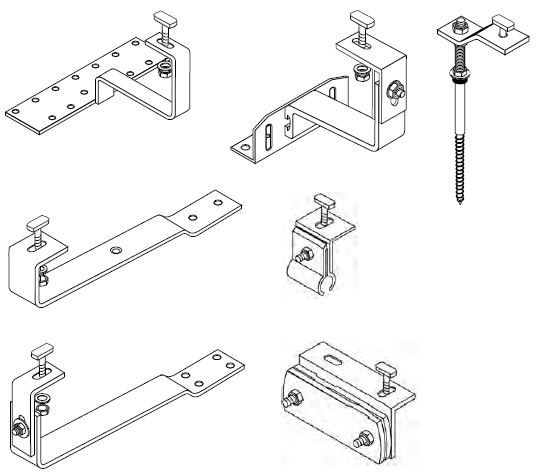 Arten von Dachhaken
Installation: Kollektor, Solarkreis, Speicher, Armaturen, Sensoren und Regler
So arbeiten Sie sicher bei der Installation einer Solarthermieanlage:

Die Vorteile der Auf-Dach-Montage sind wie folgt:
 schnelle und einfache Installation, daher kostengünstiger
 Dachhaut bleibt geschlossen
 größere Flexibilität (es ist möglich, näher an Firstziegeln, Blechumrandungen etc. zu montieren).

Die Nachteile der Auf-Dach-Montage sind wie folgt:
 zusätzliche Dachlast (ca. 20-25 kg/m2 (4.1-5.1 lb/ft2) Kollektorfläche bei Flachkollektoren und 15-20 kg/m2 (3.1-4.1 lb/ft2) bei Vakuumröhrenkollektoren)
 optisch nicht so attraktiv wie die Indachmontage
 Verrohrung teilweise über Dach installiert (Witterungseinflüsse, Vogelschäden).
Installation: Kollektor, Solarkreis, Speicher, Armaturen, Sensoren und Regler
So arbeiten Sie sicher bei der Installation einer Solarthermieanlage:
Die Vorteile der In-Dach-Montage sind wie folgt:
Es werden keine zusätzlichen Dachlasten aufgebracht.
Es ist optisch ansprechender (Dacheindeckungsrahmen sind bei einigen Herstellern in verschiedenen Farben erhältlich).
Die Rohre werden unter der Dachabdeckung verlegt.
Einsparung von Dachziegeln (Neubau), Reserveziegel (Altbau).
Die Nachteile der In-Dach-Montage sind wie folgt:
Teurere Materialien und Montagearbeiten.
Die Dachhaut wird "durchbrochen", wodurch mögliche Schwachstellen entstehen.
Es besteht die Möglichkeit, dass überschüssige Fliesen abtransportiert werden müssen (Kosten).
Sie ist weniger flexibel: Wegen der Abdeckrahmen muss ein größerer Abstand zu Firstziegeln, Fenster- und Kamineinfassungen eingehalten werden.
Installation: Kollektor, Solarkreis, Speicher, Armaturen, Sensoren und Regler
So arbeiten Sie sicher bei der Installation einer Solarthermieanlage:

Montage auf einem Flachdach
	Es gibt drei Möglichkeiten:
Gegengewichte (Betonschwellen, Kiesmulden, Kastenprofilblech mit Kiesfüllung). Ca. 100-250 kg pro m2 Kollektorfläche bei Flachkollektoren und ca. 70-180 kg/m2 bei Heatpipe-Kollektoren (maximal 8 m Montagehöhe über dem Boden je nach Gebäudehöhe); darüber hinaus sind größere Lasten erforderlich.
Mit dünnen Abspannseilen sichern. Voraussetzung dafür ist die Verfügbarkeit geeigneter Befestigungspunkte.
Verankerung auf dem Flachdach. Hier wird eine entsprechende Anzahl von Stützen auf das Dach geschraubt und abgedichtet. An diesen Stützen werden Träger montiert, auf denen die Flachdachständer, die die Kollektoren tragen, montiert werden.
Installation: Kollektor, Solarkreis, Speicher, Armaturen, Sensoren und Regler
So arbeiten Sie sicher bei der Installation einer Solarthermieanlage:

Ein Vorteil bei der Flachdachmontage ist, dass die Kollektoren in der Regel mit der optimalen Ausrichtung und Neigung aufgestellt werden können.
In Gebieten mit viel Schnee muss zwischen der Dachfläche und der Unterseite des Kollektors ein Spalt gelassen werden, der entsprechend der winterlichen Schneehöhe eingestellt wird.
Bei der Flachdachmontage müssen die maximale Belastung und der Abstand zur Dachkante sorgfältig eingestellt werden.
Installation: Kollektor, Solarkreis, Speicher, Armaturen, Sensoren und Regler
So arbeiten Sie sicher bei der Installation einer Solarthermieanlage:

Montage auf Warmdächern (Wärmedämmung über der Verschalung)

Bei Warmdächern ist die Montage der schweren Gegengewichte für Flachkollektoren nicht möglich. Aus diesem Grund ist ein Dachverankerungssystem notwendig.

 Alte Gebäude. Dachhaut und Dämmstoff ausschneiden, Standfüße an den Betondach-/Deckenbalken anschrauben, Dämmstoff austauschen, Dachhaut schließen, Stutzen einkleben, um eine gute Abdichtung zu erreichen.
 Neue Gebäude. In diesem Fall wird zuerst der Rohrstutzen montiert, dann die Wärmedämmung und die Dachhaut angebracht und der Rohrstutzen dichtend eingeklebt.
Installation: Kollektor, Solarkreis, Speicher, Armaturen, Sensoren und Regler
So arbeiten Sie sicher bei der Installation einer Solarthermieanlage:

Montage an der Fassade
Prinzipiell können Flachkollektoren und Vakuumröhrenkollektoren auch an Fassaden montiert werden, insbesondere in höheren Breitengraden, wo die Neigungswinkel höher sind. Siehe Abbildungen auf der nächsten Folie. Die Fassadenmontage spielt derzeit jedoch nur eine untergeordnete Rolle. Vor dem Hintergrund eines möglicherweise höheren Solaranteils im Winter und insbesondere als architektonisches Gestaltungselement (z.B. farbige Absorber) wird sie jedoch in einigen Ländern immer beliebter.
Installation: Kollektor, Solarkreis, Speicher, Armaturen, Sensoren und Regler
So arbeiten Sie sicher bei der Installation einer Solarthermieanlage:

Montage an der Fassade
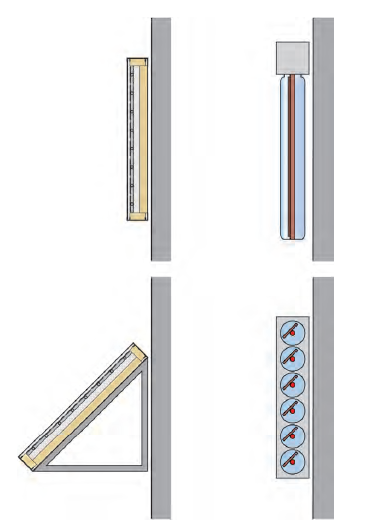 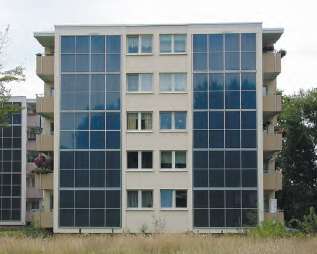 Installation der Fassade. Links: flache Platte vertikal/schräg angeordnet. Rechts: Evakuierungsrohr vertikal (vertikale Rohre); horizontal (Absorber unter 45° eingestellt)
Installation: Kollektor, Solarkreis, Speicher, Armaturen, Sensoren und Regler
So arbeiten Sie sicher bei der Installation einer Solarthermieanlage:

Parallelschaltung
In diesem Fall werden alle Kollektoren zwischen zwei Sammelrohren - einem Verteiler- und einem Sammel-Sammel-Sammelrohr - installiert. Um gleichmäßige Durchflussmengen zu erreichen, sollten die Sammlerrohre einen geringeren Durchflusswiderstand (d.h. einen größeren Rohrquerschnitt) als die Kollektoren haben. Alle Fließwege sollten gleich lang sein, dies wird als Z-Verbindung oder Tichelmann-Verbindung bezeichnet.
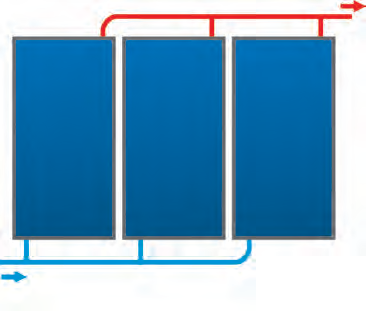 Installation: Kollektor, Solarkreis, Speicher, Armaturen, Sensoren und Regler
So arbeiten Sie sicher bei der Installation einer Solarthermieanlage:
Serien- oder Reihenschaltung
Wie der Name schon sagt, werden bei diesem Typ die Kollektoren nacheinander geschaltet. Der für die Abgabe der anfallenden Wärme notwendige Volumenstrom steigt mit der Anzahl der Kollektoren, der Strömungswiderstand steigt jedoch exponentiell an. Aufgrund der deutlich erhöhten erforderlichen Pumpleistung ist die Anzahl der Reihen in den angeschlossenen Kollektoren begrenzt. Diese Schaltungsanordnung gewährleistet eine gleichmäßige Durchströmung der Kollektoren.
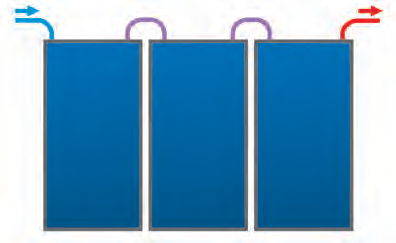 Installation: Kollektor, Solarkreis, Speicher, Armaturen, Sensoren und Regler
So arbeiten Sie sicher bei der Installation einer Solarthermieanlage:
Kombination von Serien- und Parallelschaltungen
Solche Kombinationen ermöglichen es, die Vorteile beider Verbindungsprinzipien zu kombinieren. Durch das sukzessive Anschließen von Kollektoren wird der Durchflusswiderstand in den einzelnen Reihen gegenüber den Sammlerrohren deutlich erhöht. Auf eine Tichelmann-Verbindung und die damit verbundenen langen Rohrleitungen kann dann verzichtet werden. Das Ziel von Kombinationsanschlüssen ist eine gleichmäßige Durchströmung der Kollektorfelder mit einem geringen Strömungswiderstand (geringe Pumpleistung).
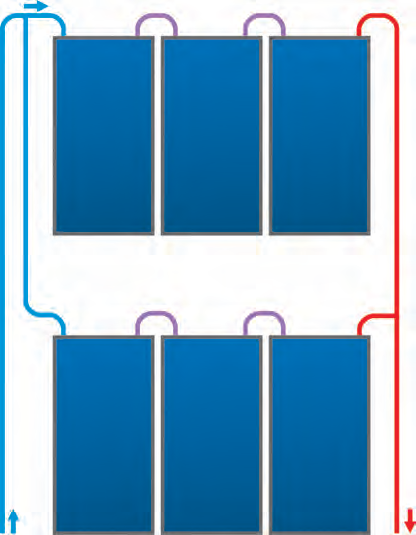 Installation: Kollektor, Solarkreis, Speicher, Armaturen, Sensoren und Regler
So arbeiten Sie sicher bei der Installation einer Solarthermieanlage:

Installation des Solarkreises
Für die Installation des Solarkreislaufs können die bewährten Materialien und Verbindungstechniken der klassischen Heizungs- und Sanitärarmaturen verwendet werden, sofern sie die folgenden Anforderungen erfüllen:
 Es können Temperaturen von über 100°C (212°F) auftreten.
 Das Solarmedium ist ein Wasser-Glykol-Gemisch im Verhältnis 60:40 (Mitteleuropa).
 Beschläge werden manchmal außen montiert.
Installation: Kollektor, Solarkreis, Speicher, Armaturen, Sensoren und Regler
So arbeiten Sie sicher bei der Installation einer Solarthermieanlage:

Installation speichern
Die Belastbarkeit des Bodens ist zu berücksichtigen (Lagergewicht einschließlich des Wasservolumens). Wenn das Lager an der Decke montiert ist, muss die Decke ggf. verstärkt oder die Last verteilt werden.
Installation: Kollektor, Solarkreis, Speicher, Armaturen, Sensoren und Regler
So arbeiten Sie sicher bei der Installation einer Solarthermieanlage:

Anschluss des Solarkreises
Der Solarkreislauf wird immer an den untersten Wärmetauscher angeschlossen (wenn mehrere Wärmetauscher verwendet werden), da bei hoher Einstrahlung der gesamte Speicher zur Verfügung stehen muss. In dieser Position befindet er sich auch im kältesten Bereich des Lagers, was die Effizienz der Solaranlage erhöht.
Installation: Kollektor, Solarkreis, Speicher, Armaturen, Sensoren und Regler
So arbeiten Sie sicher bei der Installation einer Solarthermieanlage:

Anschlüsse für Zusatzheizung
Die Zusatzheizung(en) ist (sind) immer mit dem (den) oberen Wärmetauscher(n) verbunden, um sicherzustellen, dass Spitzenbedarf ohne Solargewinne gedeckt werden kann.

Kaltwasseranschluss
Der Kaltwasseranschluss ist im unteren Teil des Lagers installiert. Bei unbelüfteten Speichern sollte die Zulaufkombination, bestehend aus Absperrventil, Rückschlagventil und Sicherheitsventil, in die Kaltwasserleitung eingebaut werden. Gegebenenfalls sollte ein zusätzlicher Druckminderer installiert werden (falls erforderlich, um den Netzdruck zu reduzieren). Das Sicherheitsventil muss so installiert werden, dass es nicht abgesperrt werden kann. Um die Wasserverluste durch das Sicherheitsventil während des Ladevorgangs zu reduzieren, ist es außerdem zwingend erforderlich, entweder ein Membranausdehnungsgefäß oder einen für Brauchwasser geeigneten internen Glockenaufsatz zu installieren.
Installation: Kollektor, Solarkreis, Speicher, Armaturen, Sensoren und Regler
So arbeiten Sie sicher bei der Installation einer Solarthermieanlage:

Isolierung des Lagers
Die Qualität der Wärmedämmung hat einen starken Einfluss auf die Leistung des gesamten Systems. Daher liefern einige Hersteller hervorragende Dämmstoffe. Abgesehen von PU-Hartschaumschalen, die nicht eng genug am Tank anliegen können, um eine gute Wärmeabdichtung zu gewährleisten, variieren die verwendeten Materialien von FCKW-freien PU-Weichschaumummantelungen bis hin zum noch besseren EPP- oder Melaminharz-Weichschaum mit einem Wert von 0,035 W/m2K
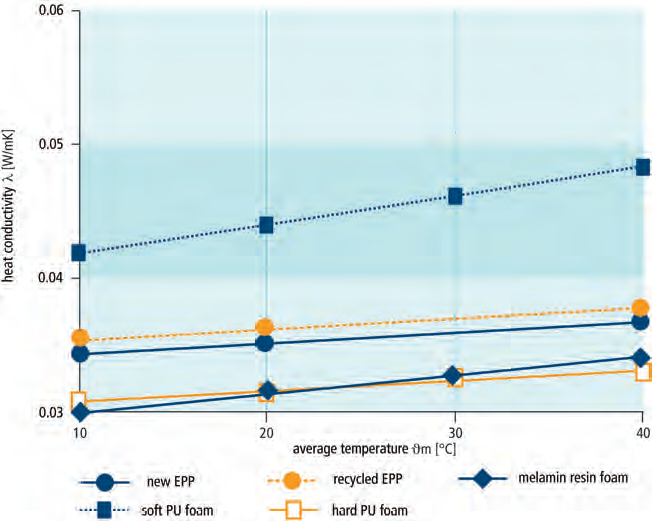 Wärmedämmwerte (EPP: Expandiertes Polypropylen
Installation: Kollektor, Solarkreis, Speicher, Armaturen, Sensoren und Regler
So arbeiten Sie sicher bei der Installation einer Solarthermieanlage:

Einbau von Armaturen
Armaturen im Solarkreislauf
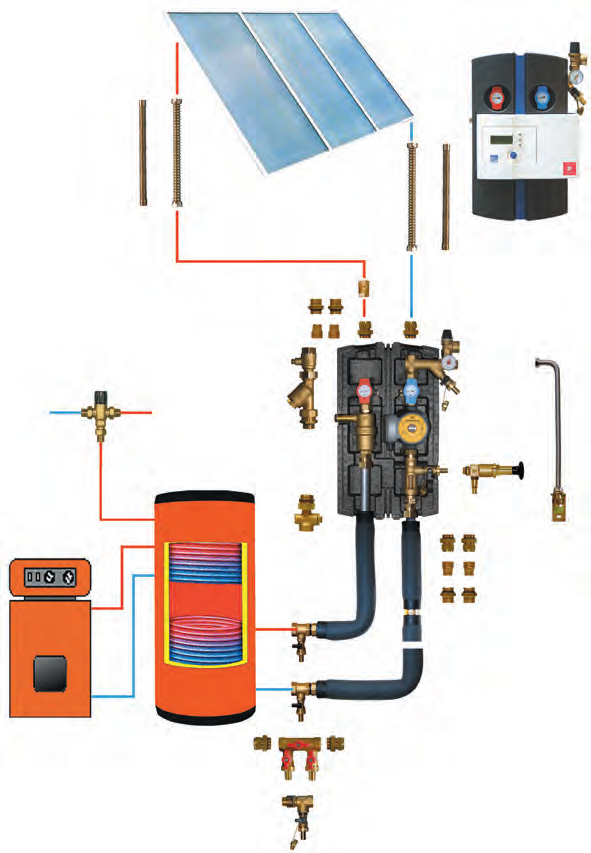 Installation: Kollektor, Solarkreis, Speicher, Armaturen, Sensoren und Regler
So arbeiten Sie sicher bei der Installation einer Solarthermieanlage:

Kombinierte Füll- und Entleerungshähne
Zum Befüllen und Entleeren sowie zum Spülen der Anlage sollten am tiefsten Punkt der Vor- und Rücklaufleitung Entleerungsventile installiert werden. Jeder sollte mit einem Schlauchanschluss ausgestattet sein.

Umwälzpumpe
Die Pumpe wird im Rücklauf installiert, damit der Thermoschock so gering wie möglich bleibt. Er sollte zwischen zwei Absperrventilen (Pumpenschieber, Kugelhähne) so montiert werden, dass er leicht entfernt werden kann. Sie sollte so angeordnet sein, dass der Wärmeträger vertikal von unten nach oben transportiert werden kann: So kann eingeschlossene Luft nach oben strömen und durch den Luftschacht entweichen. Die Pumpe muss ohne mechanische Beanspruchung installiert werden.
Installation: Kollektor, Solarkreis, Speicher, Armaturen, Sensoren und Regler
So arbeiten Sie sicher bei der Installation einer Solarthermieanlage:

Rückflussverhinderer (Rückschlagventil)
Um zu verhindern, dass bei abgeschalteter Umwälzpumpe eine konvektive Flüssigkeitszirkulation im Solarkreislauf stattfindet, die dem Speicher Wärme entzieht und diese über das Kollektorfeld an die Umgebung abgibt, ist der Solarkreislauf mit einem Rückflussverhinderer ausgestattet. Diese sollte möglichst unmittelbar nach der Umwälzpumpe montiert werden. Da bei größeren Rohrquerschnitten eine sogenannte Einrohrzirkulation stattfinden kann, empfehlen viele Hersteller den Einbau eines zweiten Rückflussverhinderers in der Vorlaufleitung. Der Rückflussverhinderer muss zum Spülen und Entleeren des Solarkreislaufs geöffnet werden können.
Installation: Kollektor, Solarkreis, Speicher, Armaturen, Sensoren und Regler
So arbeiten Sie sicher bei der Installation einer Solarthermieanlage:

Sicherheitsventil
Um einen unzulässigen Druckanstieg im Solarkreislauf zu verhindern, ist der Einbau eines Sicherheitsventils vorgeschrieben. Bei Erreichen des Ansprechdruckes öffnet das Ventil und gibt die Solarflüssigkeit frei. Dieser Ansprechdruck darf den maximal zulässigen Betriebsdruck für den Sammler und das Ausdehnungsgefäß nicht überschreiten. Das Sicherheitsventil muss so montiert werden, dass es gegenüber den Kollektoren nicht abgesperrt werden kann, d.h. der Solarkreisschenkel zwischen dem Sicherheitsventil und den Kollektoren muss frei von Absperrelementen sein. Das Sicherheitsventil sollte in vertikaler Lage installiert werden, und ein Rohr sollte von seiner Abblasöffnung nach unten in einen Behälter geführt werden, in dem die austretende Solarflüssigkeit aufgefangen werden kann.
Installation: Kollektor, Solarkreis, Speicher, Armaturen, Sensoren und Regler
So arbeiten Sie sicher bei der Installation einer Solarthermieanlage:
Belüftung
Häufig findet man nach dem Befüllen der Anlage an verschiedenen Stellen des Solarkreislaufs Lufteinschlüsse. Außerdem befindet sich in der Solarflüssigkeit Luft in gelöster Form, die bei Erwärmung wieder freigesetzt wird. Die eingeschlossene Luft sammelt sich an den höchsten Punkten des Rohrleitungssystems. Werden keine Gegenmaßnahmen ergriffen, würde dies den Flüssigkeitskreislauf beeinträchtigen. Daher ist es notwendig, Entlüftungsöffnungen zu installieren. Bei Verwendung von automatischen Entlüftungen ist sicherzustellen, dass die gewählte Ausführung für die am Aufstellungsort maximal auftretenden Temperaturen geeignet und für das Frostschutzmittel geeignet ist. Entlüftungen für Temperaturen bis zu 150°C (302°F) können zu diesem Zweck bezogen werden. In der Nähe der Kollektoren installierte Entlüftungen müssen wegen möglicher Dampfaustritte mit einem Absperrorgan (Kugelhahn) versehen werden. Entlüftungen werden hauptsächlich am höchsten Punkt der Anlage installiert. Eine gute Zugänglichkeit muss gewährleistet sein. Wenn sich an bestimmten Stellen des Solarkreises Schleusen bilden können, sollten zusätzliche Entlüftungen installiert werden.
Installation: Kollektor, Solarkreis, Speicher, Armaturen, Sensoren und Regler
So arbeiten Sie sicher bei der Installation einer Solarthermieanlage:

Luftzerleger
In den solaren Flüssigkeitskreislauf sind Luftabscheider eingebaut. Sie vergrößern den Strömungsquerschnitt, reduzieren dadurch die Strömungsgeschwindigkeit und lassen die Luftblasen aufsteigen. Diese können dann durch eine eingebaute Entlüftung entweichen. Es sind Versionen für die horizontale und vertikale Montage erhältlich.

Anzeigeinstrumente (Thermometer, Manometer, Durchflussmesser)
Zur Überwachung des Anlagenbetriebs wird die Anzeige der solaren Vorlauftemperatur und des Betriebsdrucks (mit Angabe des maximal zulässigen Drucks) vorgegeben. Das Manometer sollte so installiert werden, dass es bei gefülltem System abgelesen werden kann. Weiterhin werden Anzeigeinstrumente empfohlen, die die Solarrücklauftemperatur und den Volumenstrom im Solarkreislauf anzeigen.
Installation: Kollektor, Solarkreis, Speicher, Armaturen, Sensoren und Regler
So arbeiten Sie sicher bei der Installation einer Solarthermieanlage:

Absperrarmaturen
Absperrarmaturen gibt es in verschiedenen Ausführungen, darunter Eck- und Geradsitzventile, Kugelhähne, Schieber und Absperrklappen. Bei der Installation der Ventile ist es wichtig, die Durchflussrichtung zu beachten. Kugelhähne besitzen den geringsten Strömungswiderstand.

Schmutzfilter
Bei kleinen Anlagen (weichgelötet) und entsprechend gespülten Solarkreisläufen kann auf den Einsatz eines Schmutzfilters verzichtet werden. Ihr Einbau empfiehlt sich bei hartverlöteten Systemen, da sich im Laufe der Zeit die Funktion einzelner Komponenten (Pumpen, Sicherheitsventile, Schwerkraftbremsen, Mischventile) durch Lockerungskalkulation beeinträchtigen kann. Der Schmutzfilter sollte nicht "versteckt" unter der Wärmedämmung liegen, sondern leicht zu finden und für Wartungsarbeiten zugänglich sein.
Installation: Kollektor, Solarkreis, Speicher, Armaturen, Sensoren und Regler
So arbeiten Sie sicher bei der Installation einer Solarthermieanlage:

Einbau und Anschluss der Sensoren

Einbau der Steuereinheit
Das Gehäuse sollte zunächst an einer Wand in der Nähe der Solarstation befestigt werden. Entsprechend der Anschlussbelegung (Schaltplan) sind die Temperaturfühler (Kollektor- und Speicherfühler) sowie die Solarkreispumpe an die entsprechenden Klemmen auf der Klemmleiste des Solarreglers anzuschließen. Danach wird die Netzverbindung hergestellt und das Gehäuse geschlossen; anschließend kann der Regler in Betrieb genommen werden.
Vor dem Öffnen des Steuerungsgehäuses ist sicherzustellen, dass es von der Netzspannung getrennt ist.
Inbetriebnahme, Wartung und Instandhaltung
2. Sicheres Arbeiten bei der Wartung einer Solarthermieanlage:

Die notwendigen Schritte zur Inbetriebnahme einer thermischen Solaranlage sind:

1. Spülen Sie den Solarkreislauf aus.
2. Prüfen Sie auf Undichtigkeiten.
3. Füllen Sie mit Solarflüssigkeit.
4. Pumpen und Regler einstellen.
Inbetriebnahme, Wartung und Instandhaltung
2. Sicheres Arbeiten bei der Wartung einer Solarthermieanlage:

Spülung des Solarkreislaufs

Durch einen gründlichen Spülvorgang werden Schmutz und Flussreste aus dem Solarkreislauf entfernt. Das Spülen sollte nicht bei voller Sonneneinstrahlung oder bei Frost erfolgen, da die Gefahr der Verdunstung oder des Einfrierens besteht. Der Spülvorgang erfolgt zunächst über die Ventile 1 und 2 (siehe Abbildung unten). Das Ventil 1 wird mit einem Schlauch an die Kaltwasserleitung angeschlossen; ein weiterer Schlauch am Ventil 2 wird zum Abfluss verlegt. Alle Armaturen im Solarkreislauf sollten auf durchgehend niedrig eingestellt sein (Schwerkraftbremse, Absperrhähne). Zum Ausspülen des Wärmetauschers wird schließlich das Ventil 2 geschlossen, nach Anschluss eines Schlauches daran wird das Ventil 4 geöffnet und das Ventil 3 geschlossen. Der Spülvorgang sollte etwa 10 Minuten dauern.
Inbetriebnahme, Wartung und Instandhaltung
2. Sicheres Arbeiten bei der Wartung einer Solarthermieanlage:
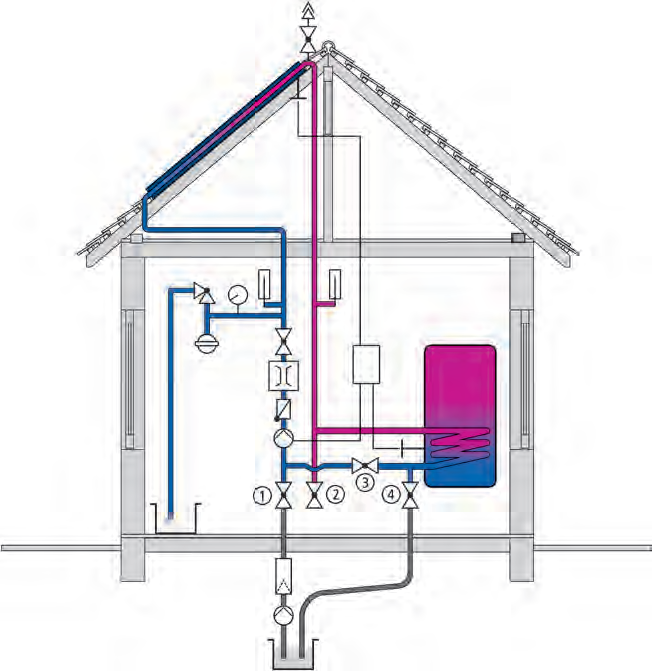 Solarkreislauf mit Armaturen für den Spül- und Füllspülvorgang
Inbetriebnahme, Wartung und Instandhaltung
2. Sicheres Arbeiten bei der Wartung einer Solarthermieanlage:

Dichtheitsprüfung

Die Druckprüfung erfolgt nach dem Spülen. Dazu wird das Ventil 4 geschlossen und das System über das Ventil 1 mit Wasser gefüllt. Der Systemdruck wird dann auf einen Wert knapp unter dem Ansprechdruck des Sicherheitsventils angehoben - maximal 6 bar (87 psi). Dann wird das Ventil 1 geschlossen, die Pumpe manuell gestartet und der Solarkreislauf über die Entlüftungsöffnungen oder die Pumpe (Entlüftungsschraube) entlüftet. Fällt der Druck durch Entlüftung deutlich ab, muss er durch Nachfüllen wieder erhöht werden. Das System ist nun bereit für die Dichtheitsprüfung (visuell und von Hand).
Inbetriebnahme, Wartung und Instandhaltung
2. Sicheres Arbeiten bei der Wartung einer Solarthermieanlage:

Befüllung mit Solarflüssigkeit

Nach dem Mischen des Frostschutzkonzentrats mit Wasser zur Erreichung des gewünschten Frostschutzes (oder mit vorgemischtem Frostschutzmittel) wird die Solarflüssigkeit über das Ventil 1 in den Solarkreislauf gepumpt. Da die Solarflüssigkeit - im Vergleich zu Wasser - viel eher zum Kriechen neigt, ist es notwendig, das System erneut auf Undichtigkeiten zu überprüfen. Ein allgemeines Verfahren zum Ablassen der Luft aus der Solarflüssigkeit ist wie folgt - aber überprüfen Sie immer die Installationsanweisungen für das spezifische Produkt, da Unterschiede auftreten können.
Inbetriebnahme, Wartung und Instandhaltung
2. Sicheres Arbeiten bei der Wartung einer Solarthermieanlage:

Wartung

Solarthermische Anlagen sind sehr wartungsarm, eine regelmäßige Überprüfung wird jedoch empfohlen. Im Zuge der Wartung sollten die Nutzer nach ihrer Zufriedenheit befragt werden. Die Wartungsarbeiten werden in einem Wartungsbericht beschrieben und sollten im Einzelnen Folgendes beinhalten:

Sichtprüfung
Kontrolle des Frostschutzes
Überprüfung des Korrosionsschutzes Solarkreislaufs
Überwachung der Systemparameter
Inbetriebnahme, Wartung und Instandhaltung
2. Sicheres Arbeiten bei der Wartung einer Solarthermieanlage:

Wartung

Sichtprüfung
Bei der Sichtprüfung werden die Kollektoren und der Solarkreislauf auf optische Veränderungen überprüft:

 Kollektoren: Verschmutzung, Befestigungen, Anschlüsse, Undichtigkeiten, Glasbruch, Anlaufen der Scheiben/Rohre

 Solarkreislauf und Speicher: Dichtheit der Wärmedämmung, Undichtigkeiten, eventuelle Schmutzfänger, Druck, Füllstand prüfen/reinigen.
Inbetriebnahme, Wartung und Instandhaltung
2. Sicheres Arbeiten bei der Wartung einer Solarthermieanlage:

Wartung

Kontrolle des Frostschutzes

Der Frostschutz von Frostschutzmitteln wird mit einem Aräometer oder Refraktometer überprüft. Zu diesem Zweck wird eine bestimmte Menge an Solarflüssigkeit entnommen. Entweder wird die Temperatur, auf die das System geschützt ist, direkt angezeigt, oder es wird eine bestimmte Dichte abgelesen. Damit kann aus einem Dichte-Konzentrations-Diagramm der tatsächliche Gehalt an Frostschutzmittelgemisch und damit der Gefrierpunkt ermittelt werden.
Bei Rücklaufsystemen muss der Füllstand der Kollektorflüssigkeit überprüft werden: gegebenenfalls den Kreislauf bis zum richtigen Niveau auffüllen.
Inbetriebnahme, Wartung und Instandhaltung
2. Sicheres Arbeiten bei der Wartung einer Solarthermieanlage:

Wartung

Überprüfung des Korrosionsschutzes 

Solarkreislauf
Die Überprüfung des Korrosionsschutzes der Solarflüssigkeit (falls diese Frostschutzmittel enthält) erfolgt indirekt durch die Bestimmung des pH-Wertes. Hierfür eignen sich Teststreifen, mit denen der pH-Wert an einer Farbskala abgelesen werden kann. Fällt der pH-Wert unter den ursprünglichen Wert (wie im Inbetriebnahmeprotokoll der Anlage zu erwähnen ist) oder unter 7, sollte die Frostschutzmischung ausgetauscht werden.
Inbetriebnahme, Wartung und Instandhaltung
2. Sicheres Arbeiten bei der Wartung einer Solarthermieanlage:

Wartung

Überprüfung des Korrosionsschutzes 

Lagertank (nur bei Tanks mit Anoden)
Die Magnesium-Opferanode kann geprüft werden, indem der Strom zwischen dem abgetrennten Kabel und der Anode mit einem Amperemeter gemessen wird. Wenn der Strom über 0,5 A liegt, muss die Anode nicht erneuert werden. Im Falle einer gespeisten Anode muss nur die LED, die die ordnungsgemäße Funktion anzeigt, überprüft werden.
Inbetriebnahme, Wartung und Instandhaltung
2. Sicheres Arbeiten bei der Wartung einer Solarthermieanlage:

Wartung

Überwachung der Systemparameter
Die Einstellungen und Funktionen des Reglers müssen getestet werden. Falls vorgesehen, können im Rahmen der Wartung auch die Daten zur Anlagenfunktion und Ertragsüberwachung erfasst werden. Darunter sind:
 Betriebsstunden der Pumpe der Solaranlage
 Mengenausbeute.
Die Solarkreispumpe sollte eine ungefähre Jahreslaufzeit entsprechend der Sonnenstunden am jeweiligen Standort haben (Beispiel: London 1700 Stunden).
Ende des Moduls
Hier Modultitel hinzufügen